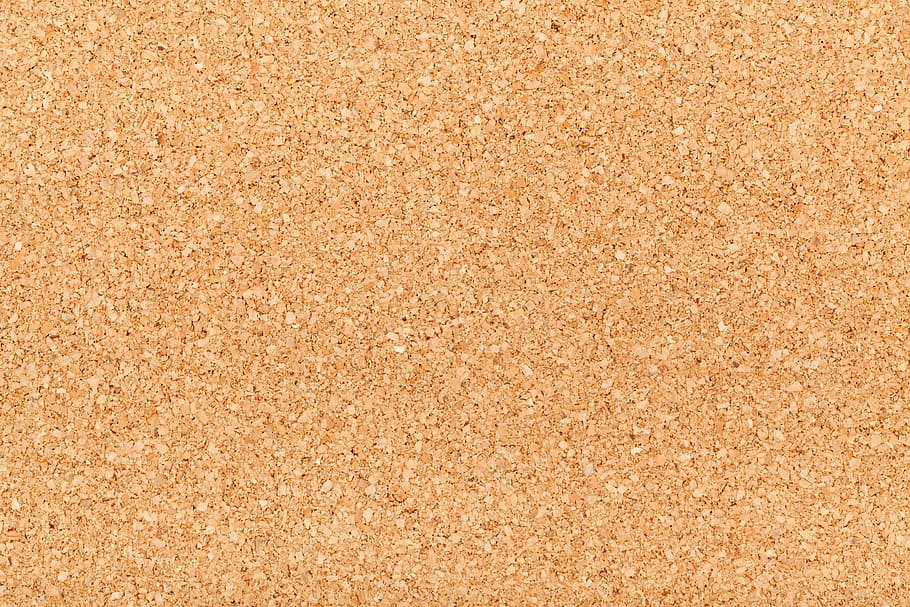 School Leadership & School Change
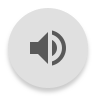 What is the problem?

  Well-intentioned and necessary school initiatives sometimes fall to the wayside due to other pressure on school administrators, teachers and staff.
Proposed Methods

  In this qualitative study, grounded in social cognitive theory, school leaders and stakeholders will be interviewed to learn more about their field experiences and philosophies of school initiatives and change.  A single-case study of a school initiative will also be part of the study.
Background

     School leaders are called upon to be visionaries, influencers and foundationalists for change in the school community.  Undeniably, this is a complex role which calls upon the leader to exhibit personal and organizational skills beyond those of any training, coursework or professional development; rather, this responsibility demands a fusion of pedagogical knowledge and soft skills to unify a community for a common goal for change.  John Gardner states, “Leadership is the process of persuasion or example by which an individual (or leadership team) induces a group to persuade objectives held by the leader or shared by the leader and his or her followers (2013, p. 17).”  This persuasion is a culmination of skills and strategies to develop strong interpersonal relationships among staff to solicit buy-in not only to the project at hand, but also into the trust in the leadership.
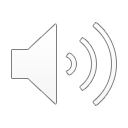 Proposed Purpose

  The purpose of this study is to gain insight into the leadership styles, philosophies, field experiences, strategies and personal qualities of school leaders that most significantly impact implementation and sustainability of school change and initiatives.  The study will also delve into constituents’ decisions for embracing or neglecting change and identifying meaningful initiatives.
References

Gardner, J.  (2013).  The nature of 
leadership. In Gorgan, M. & Fullan, M., The Jossey-Bass Reader.  (3rd ed., p. 17-27).  Jossey-Bass A Wiley Imprint